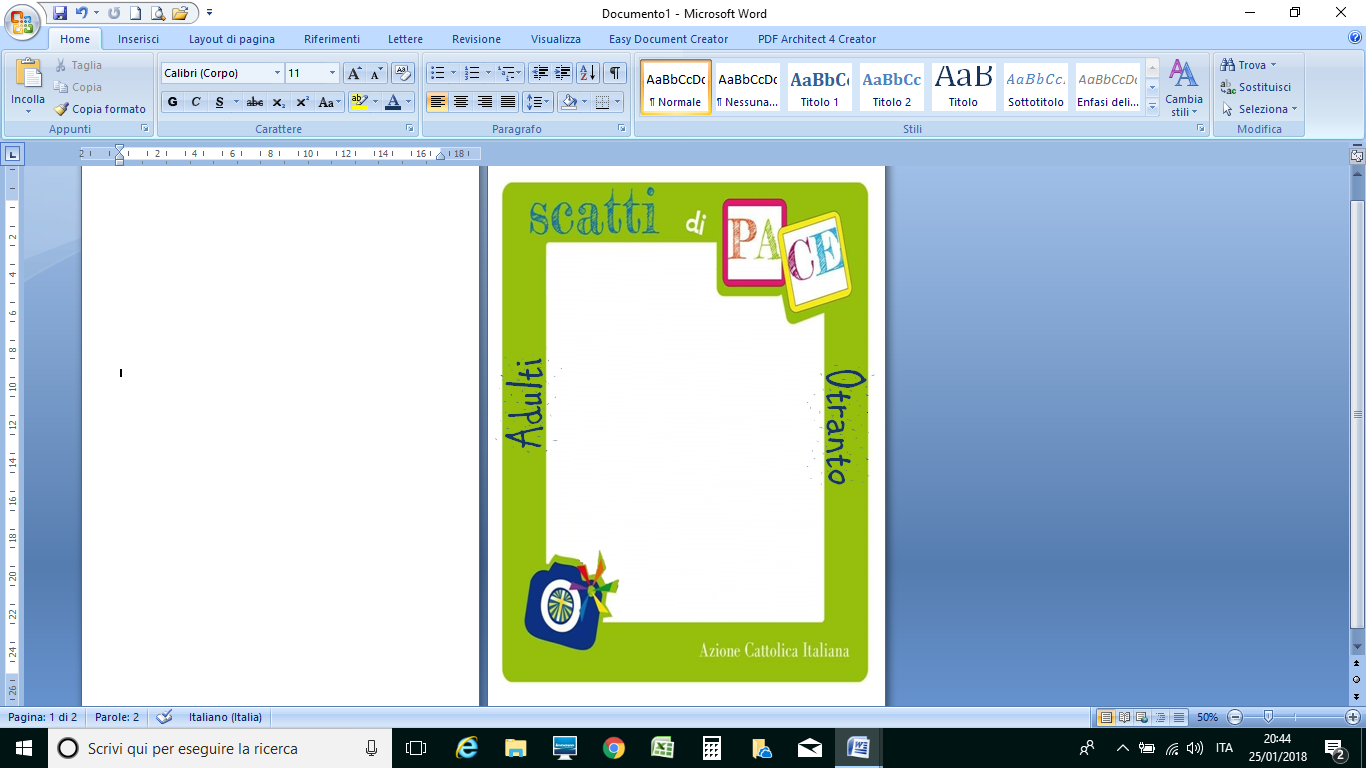 IMMIGRAZIONE
‟Falsi miti„
e luoghi comuni
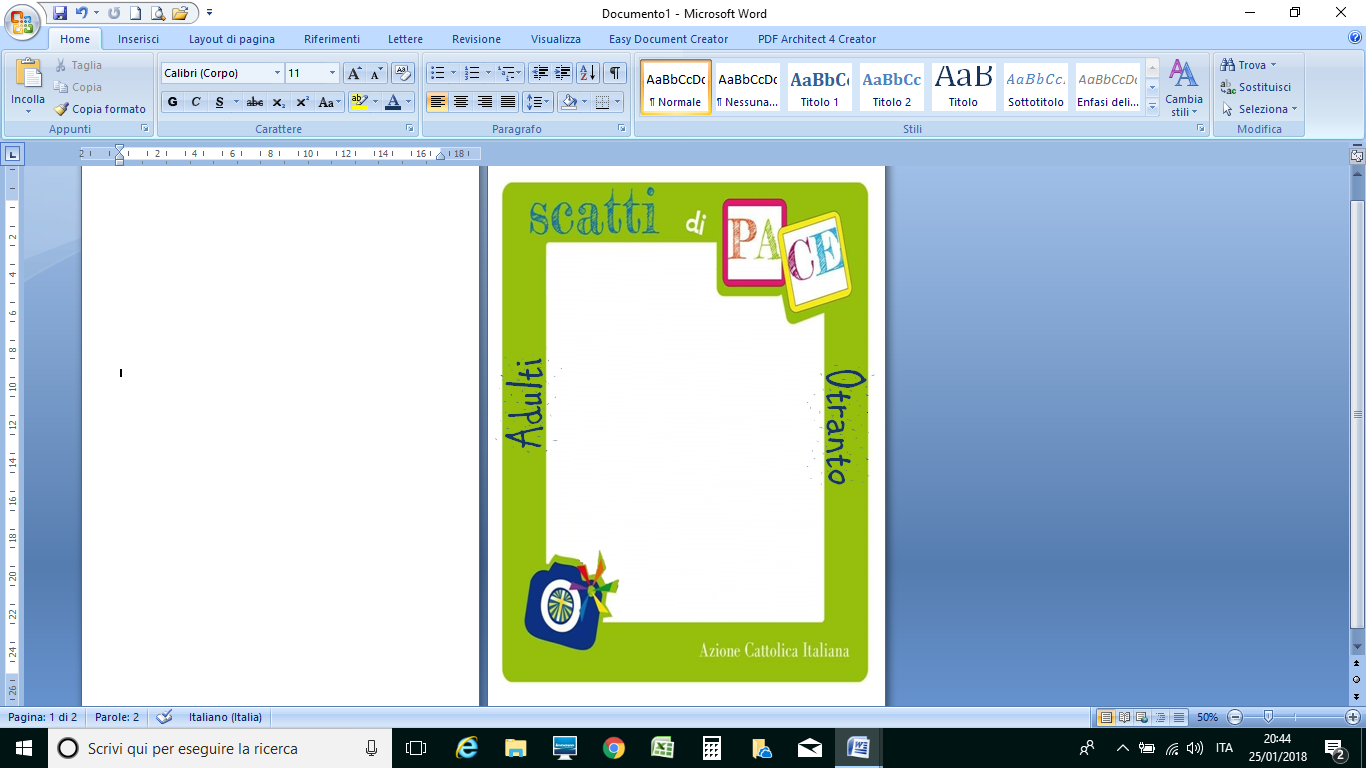 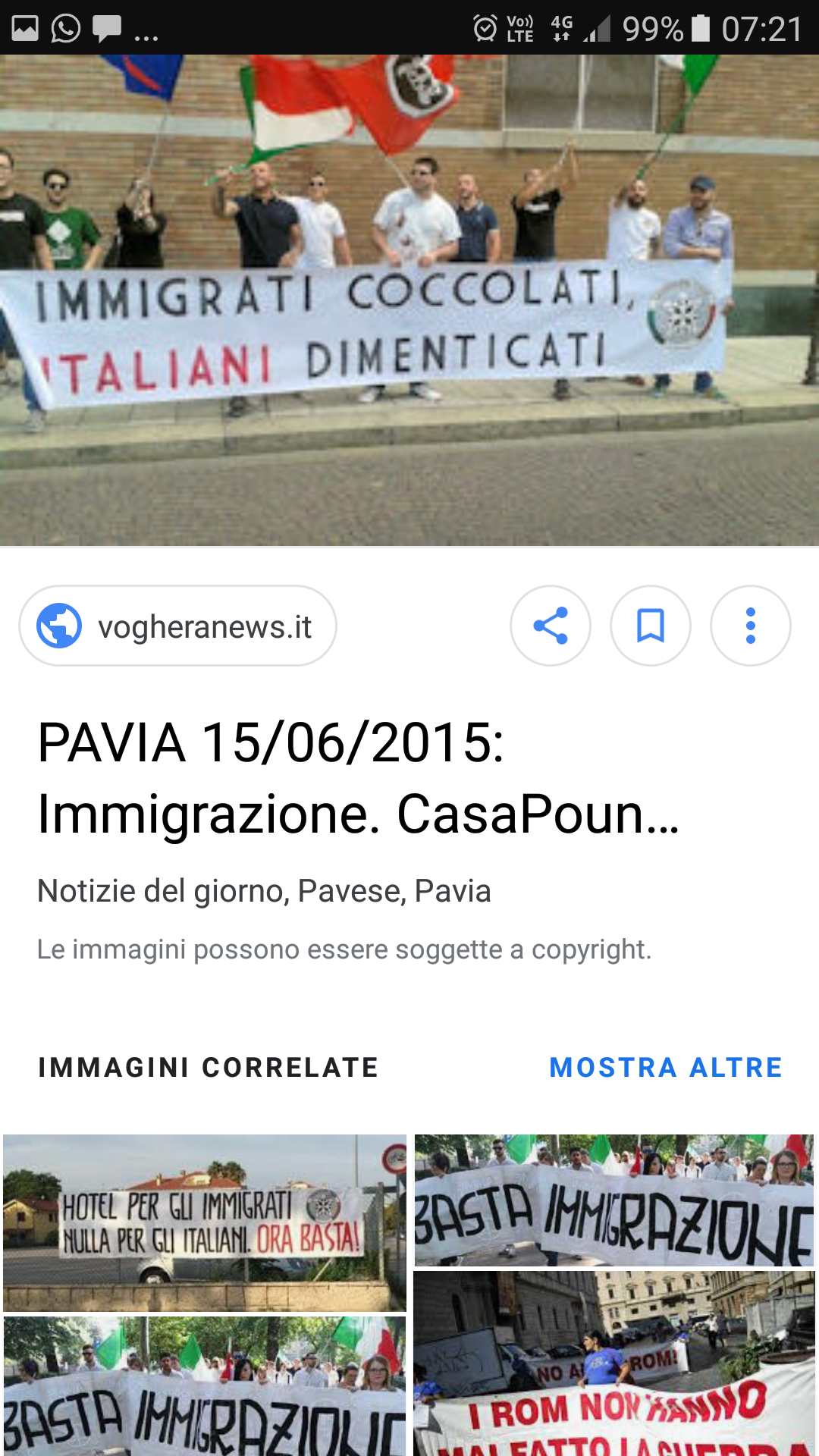 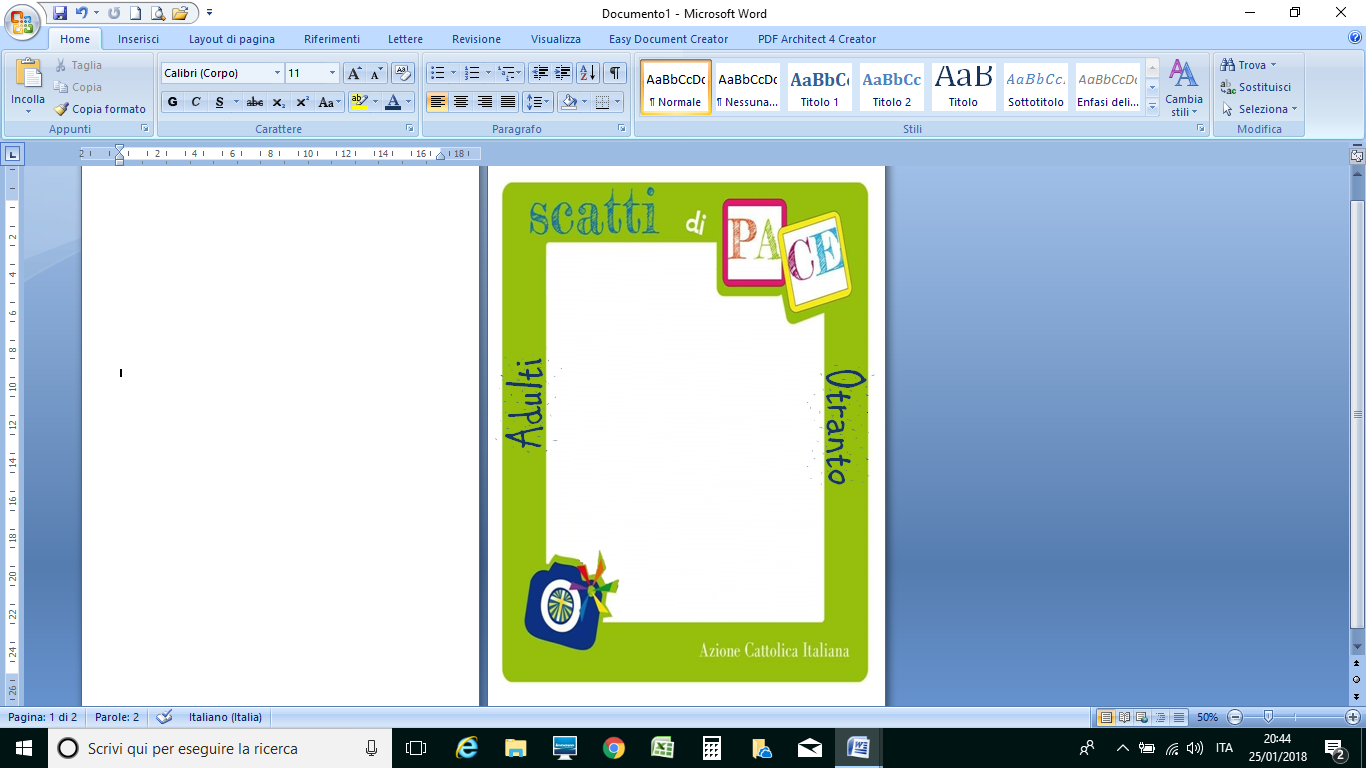 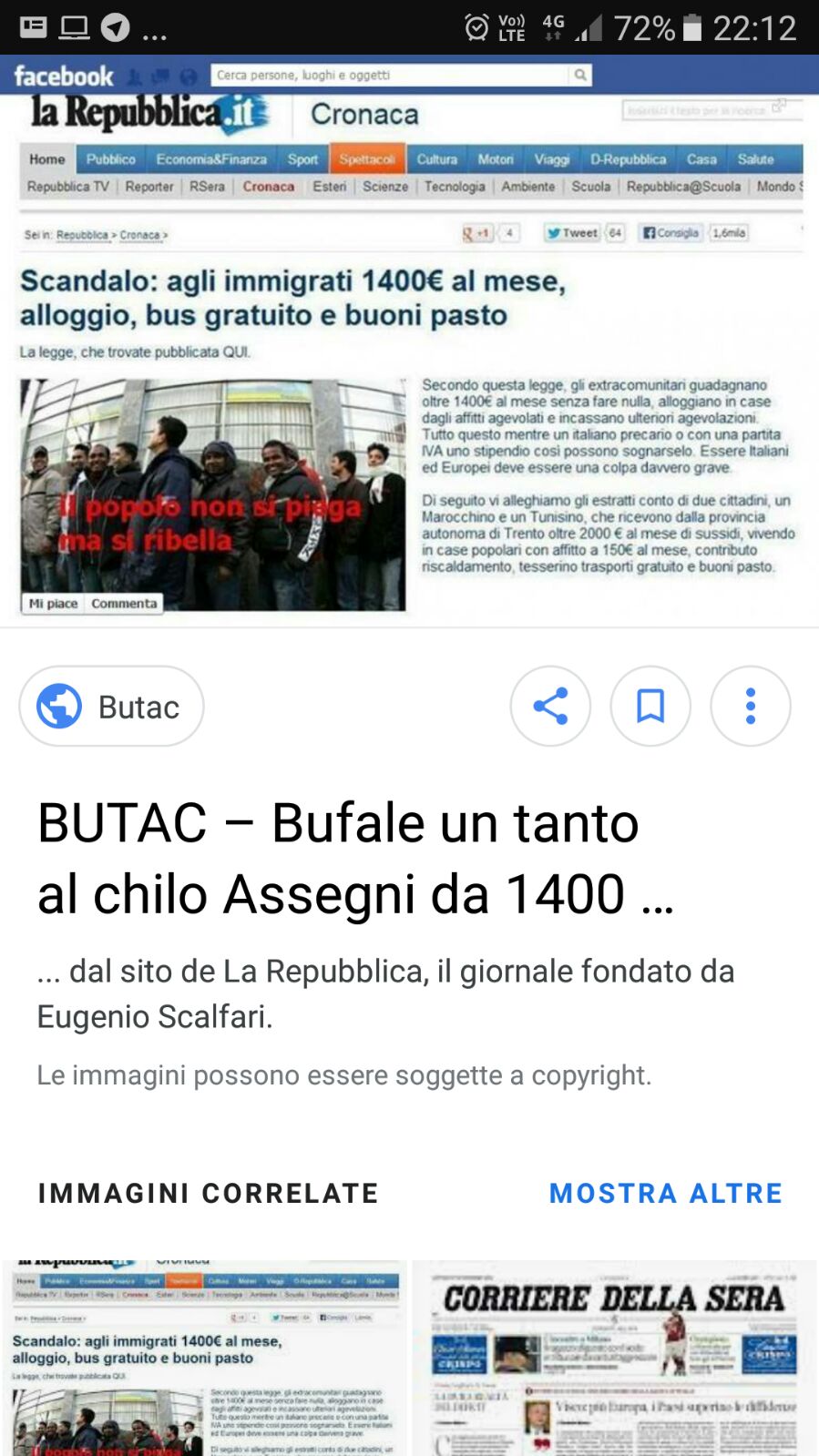 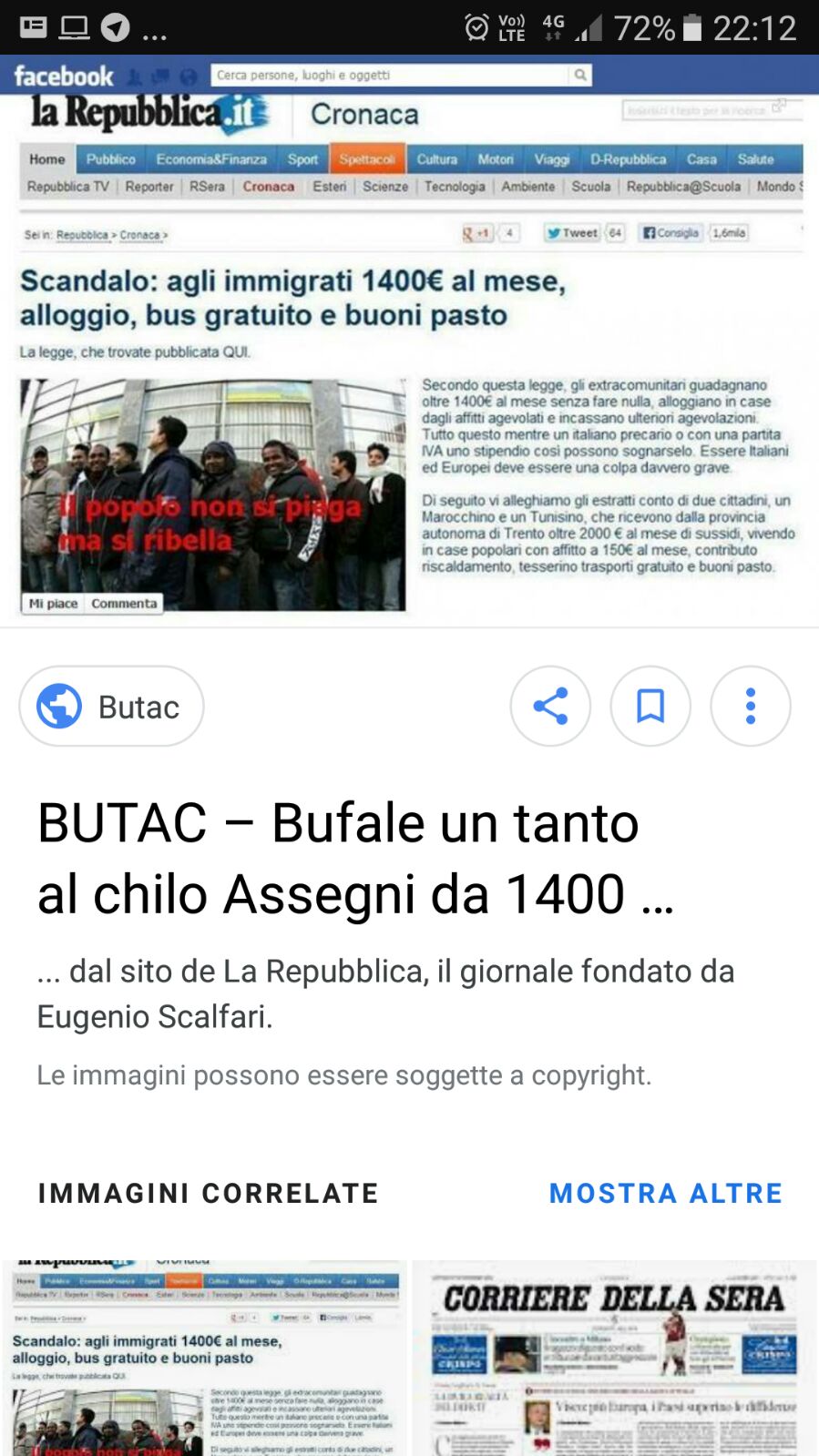 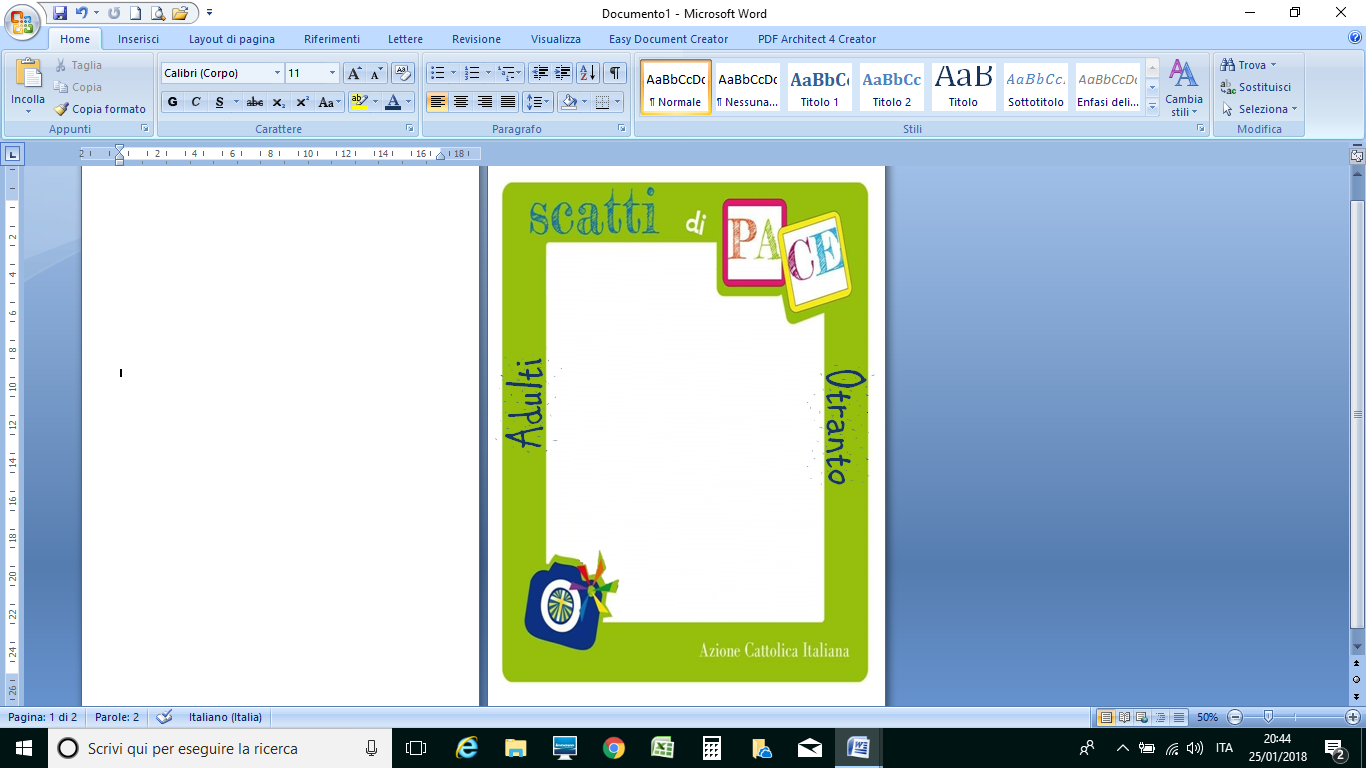 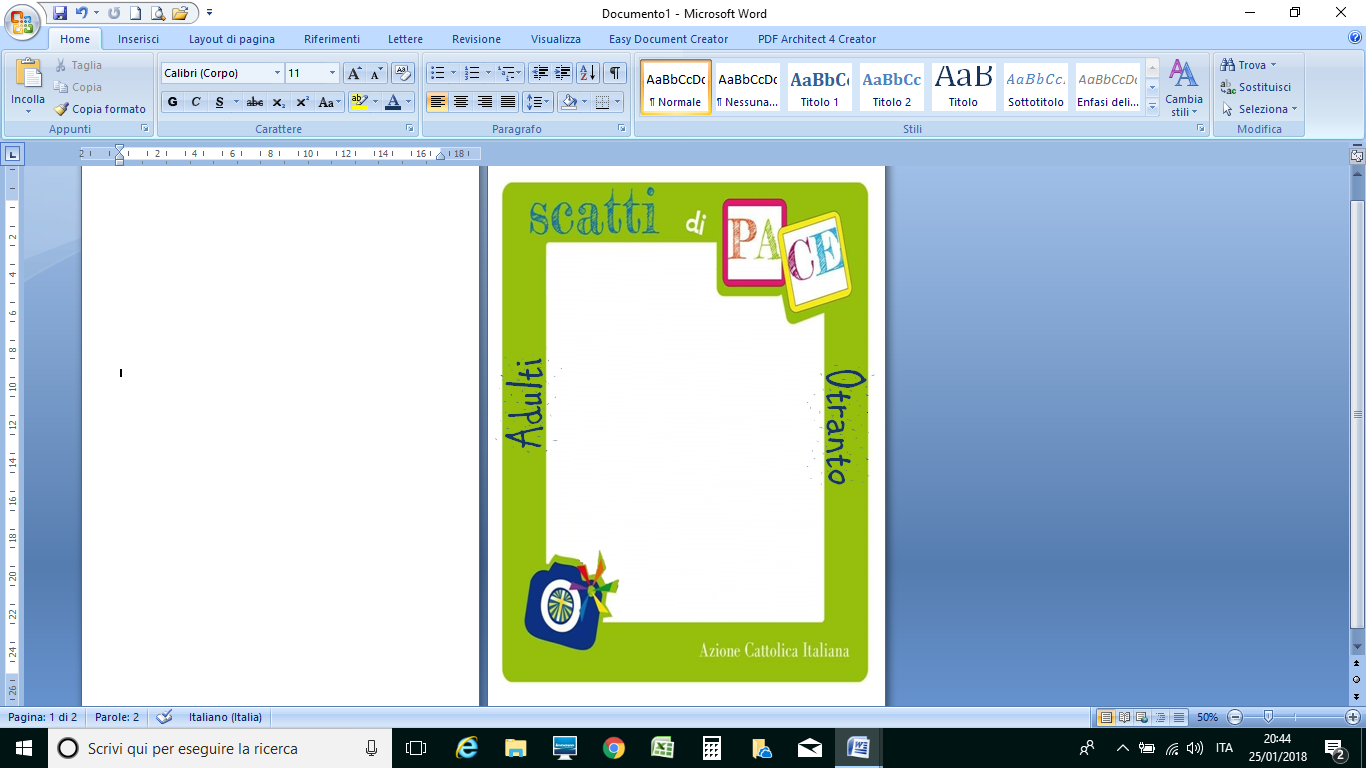 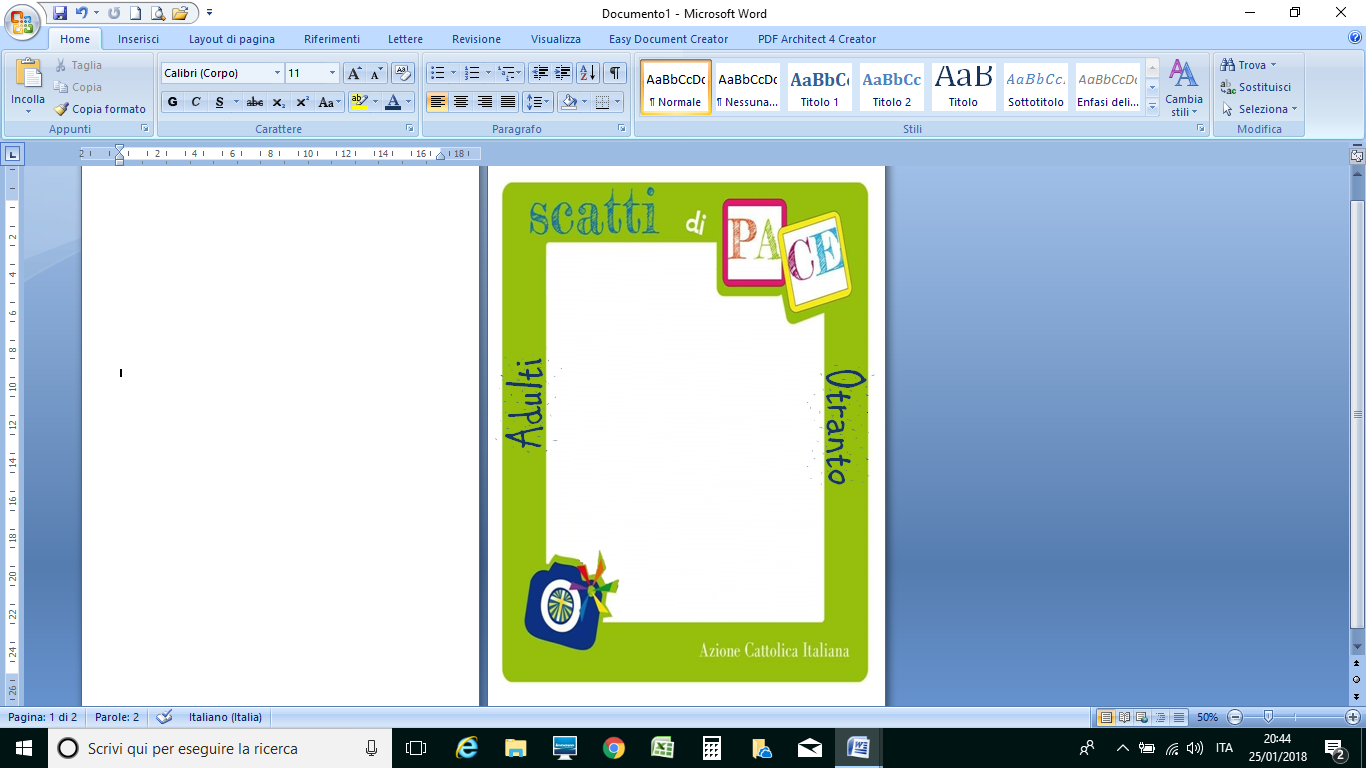 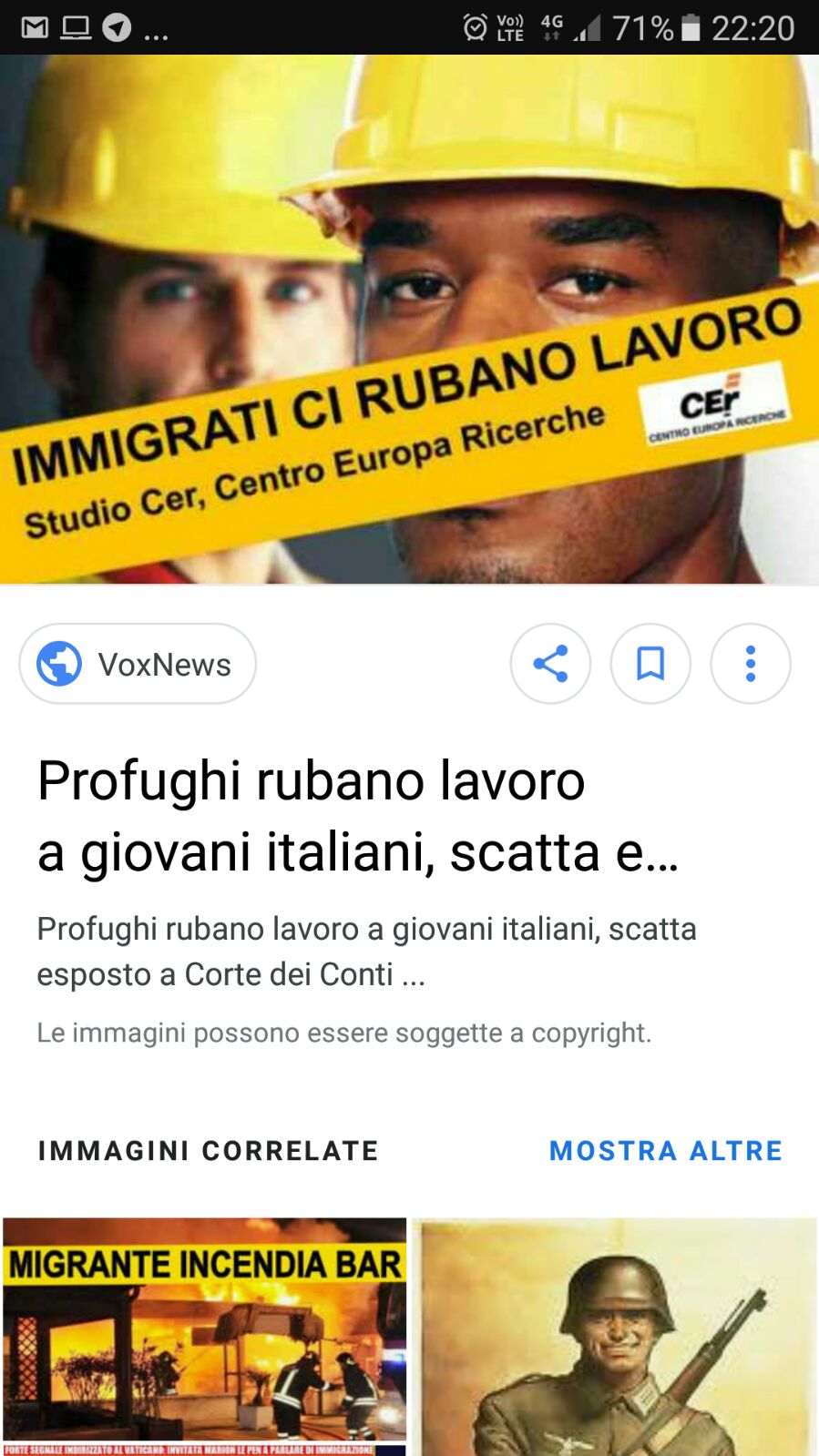 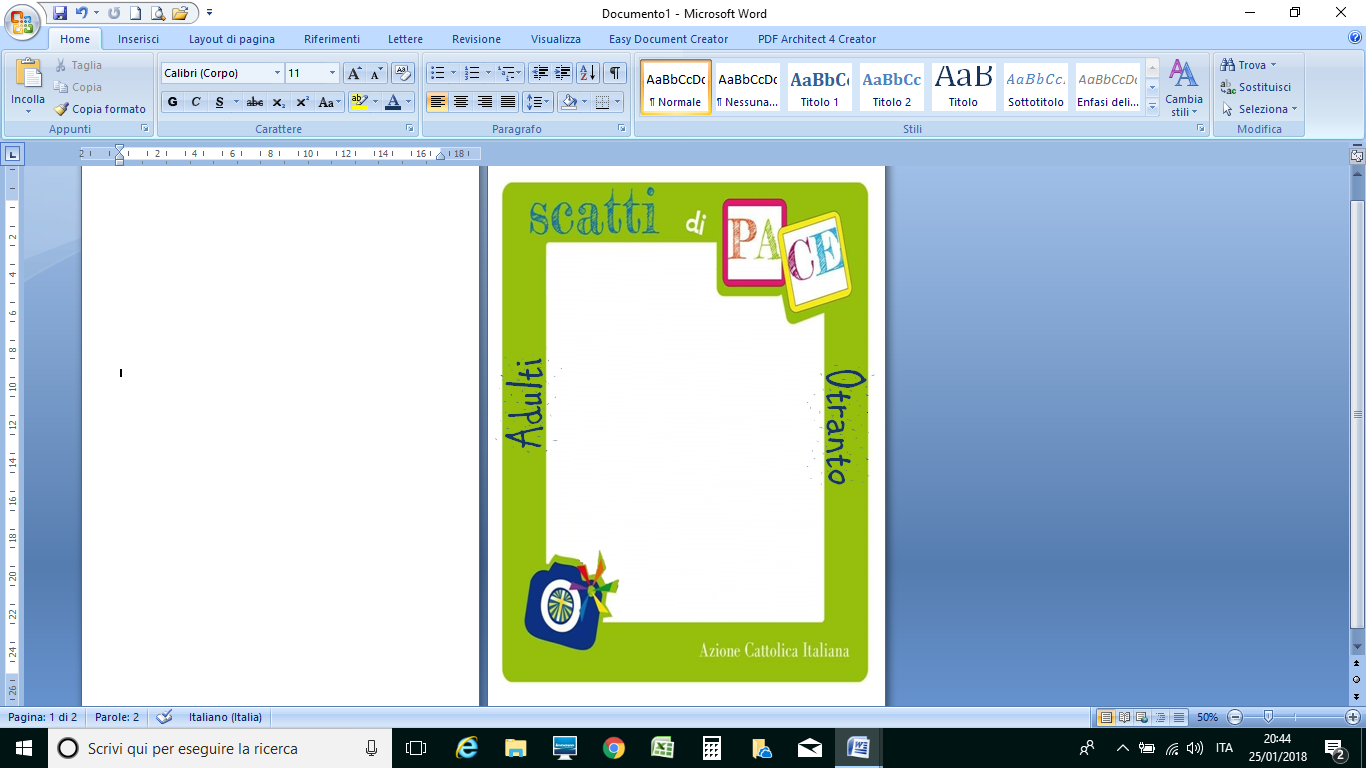 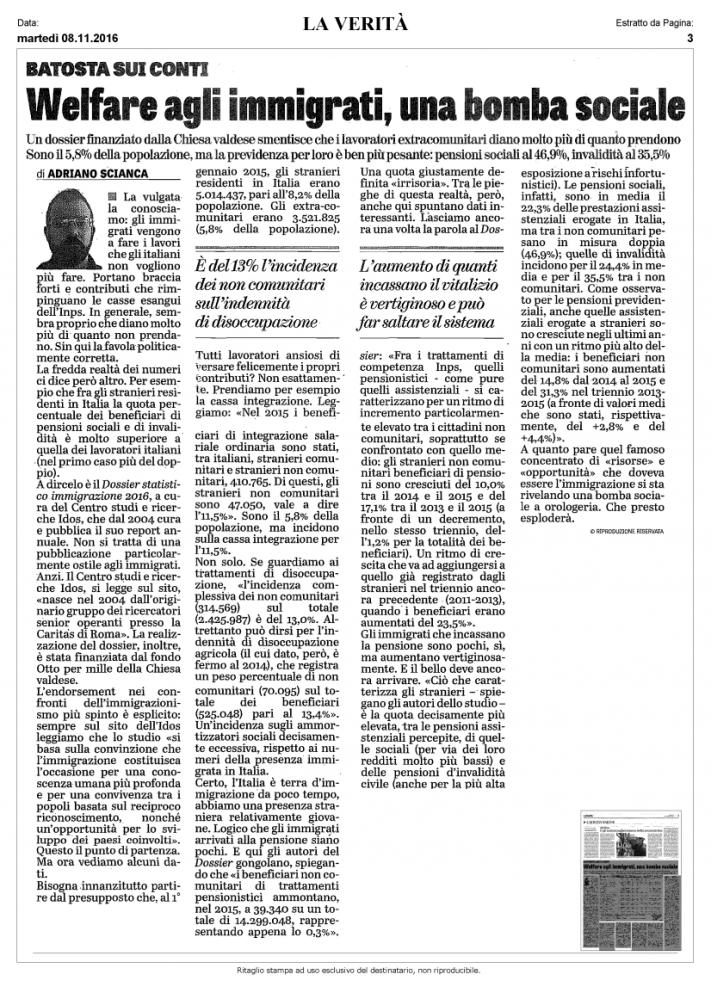 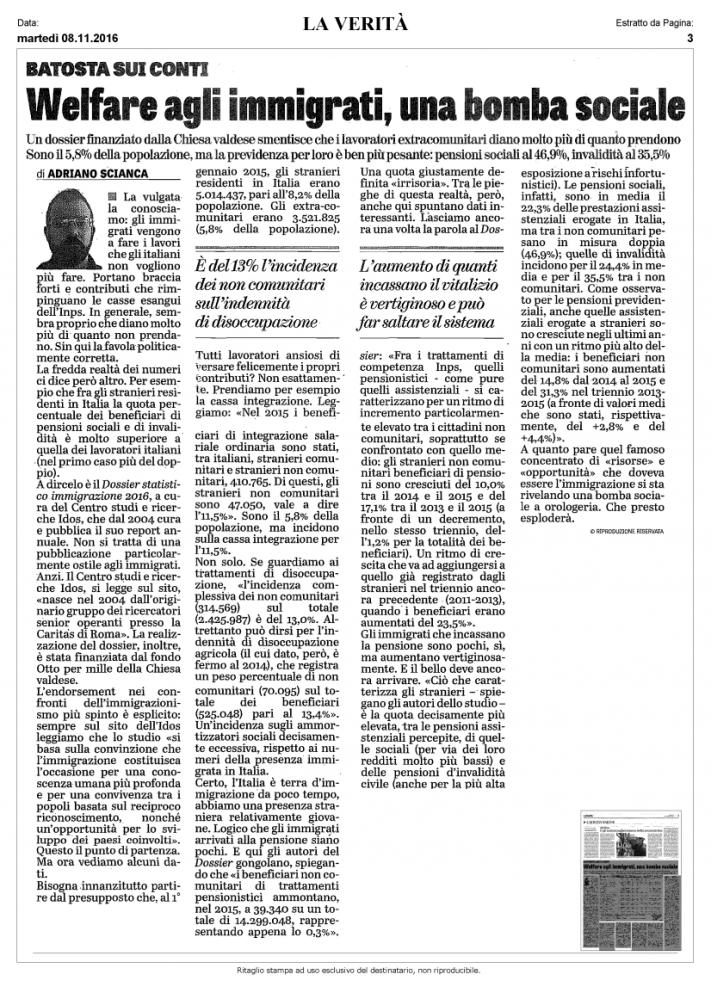 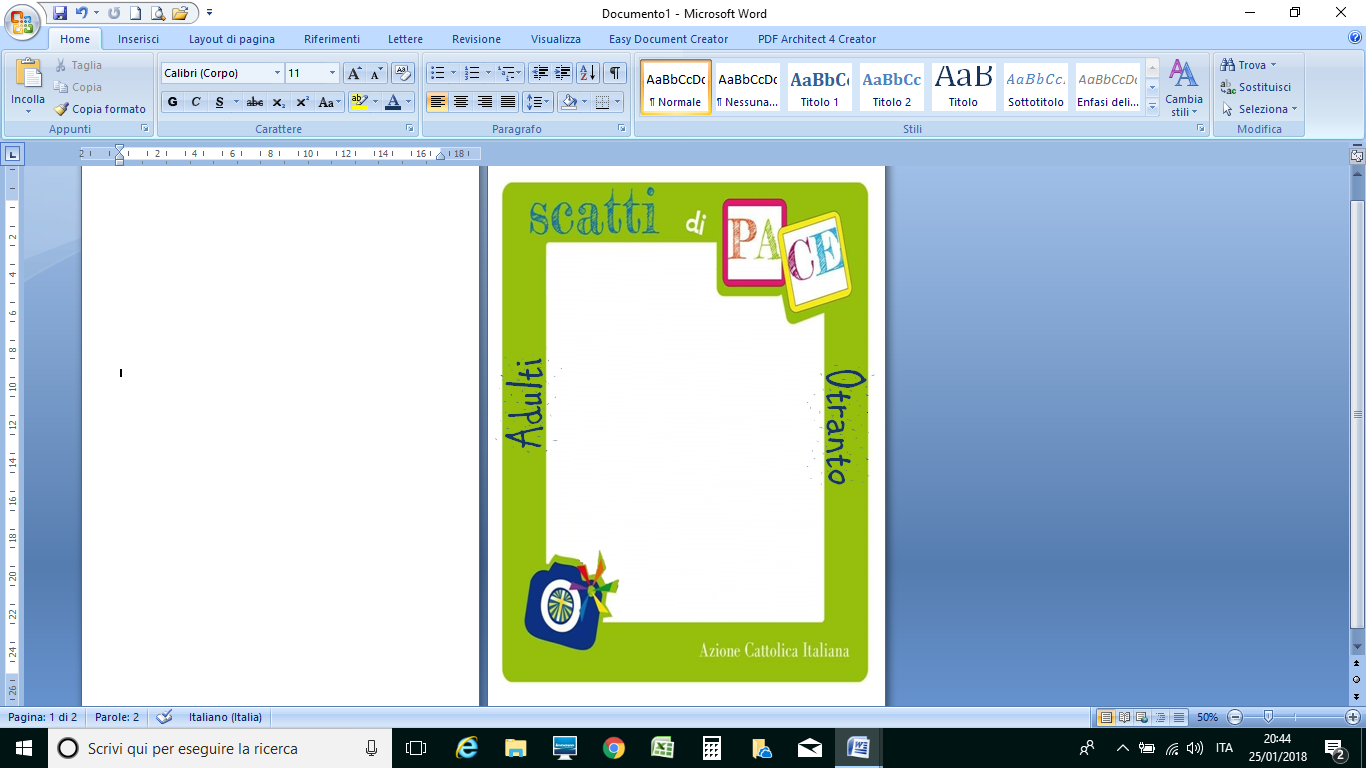 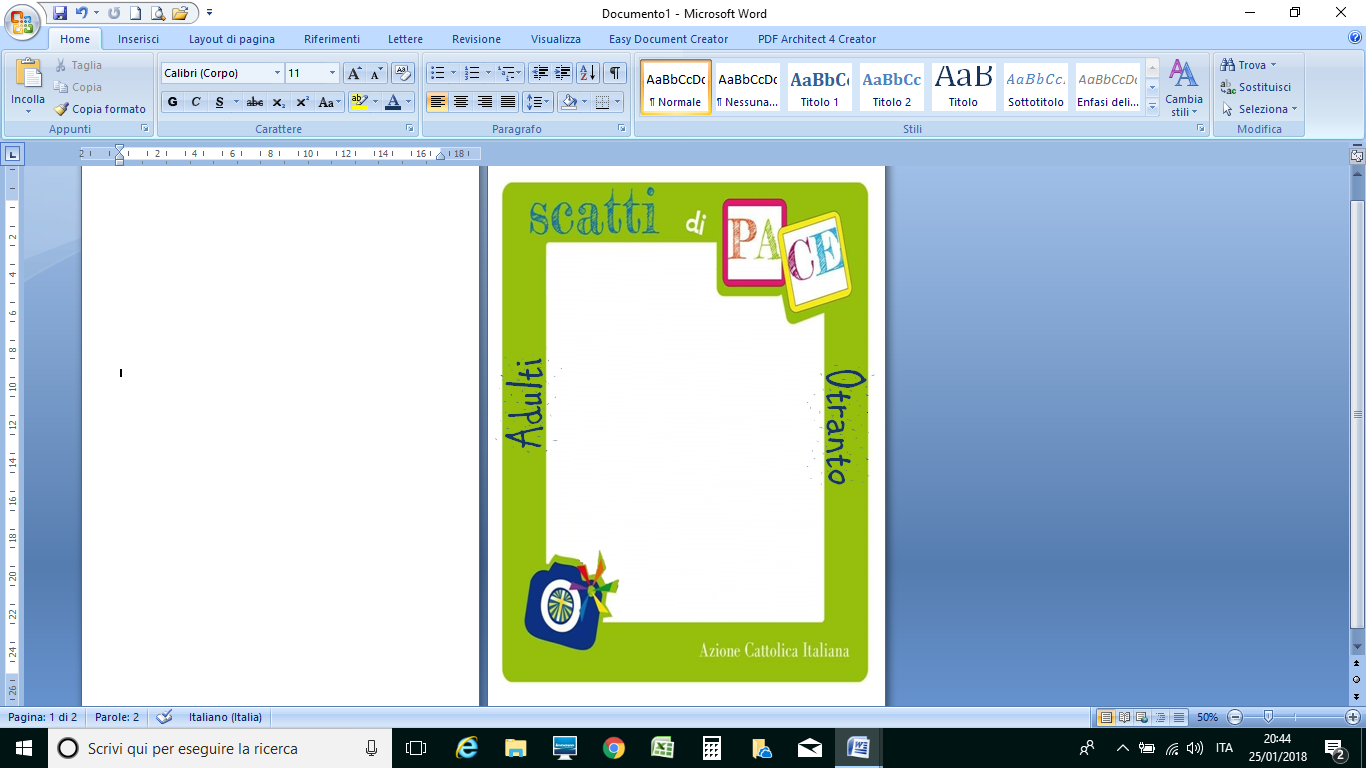 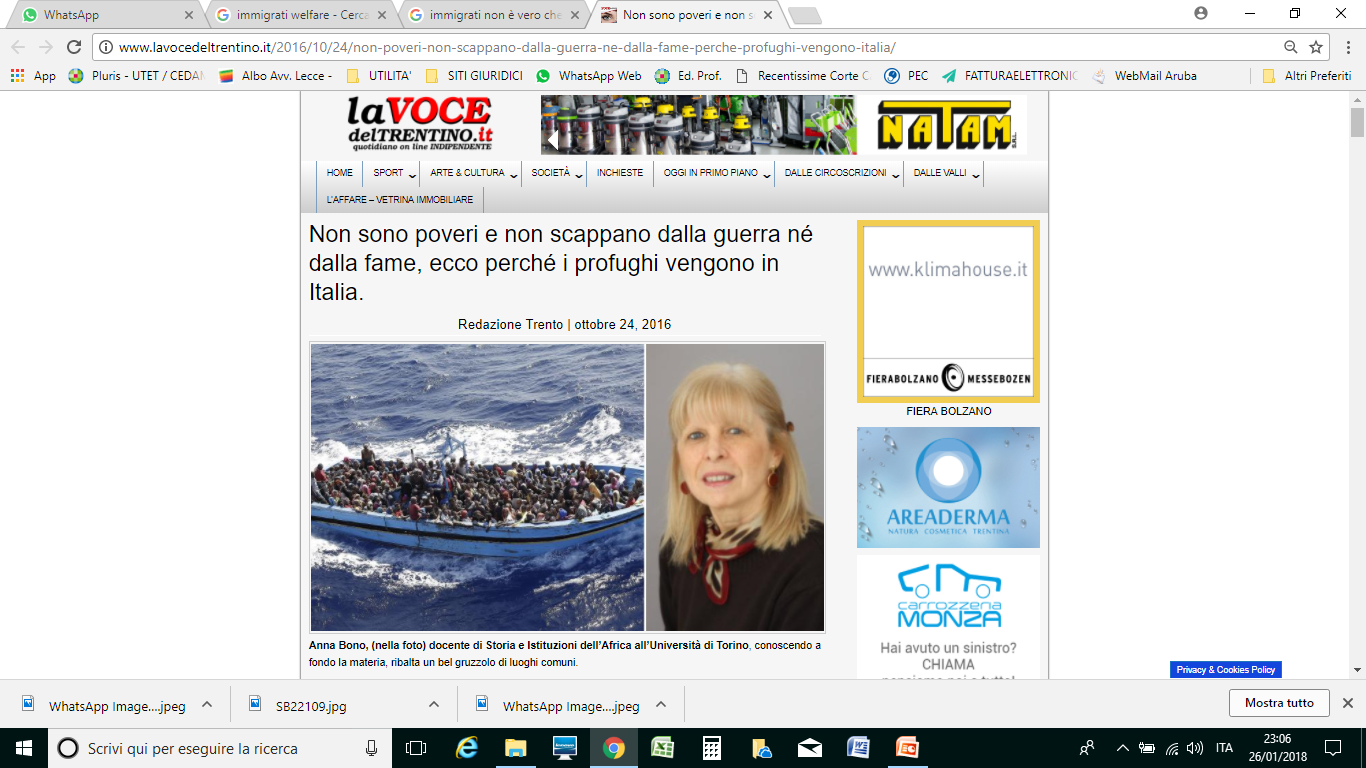 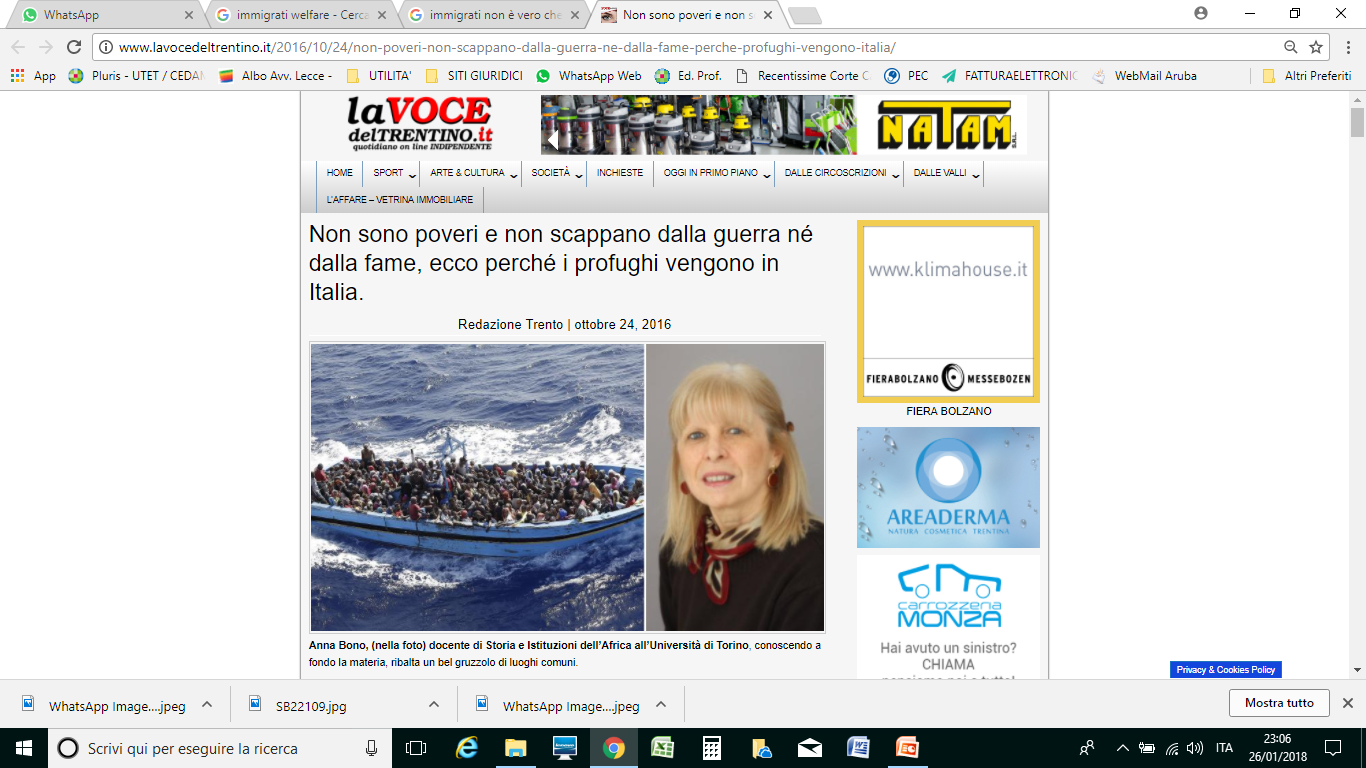 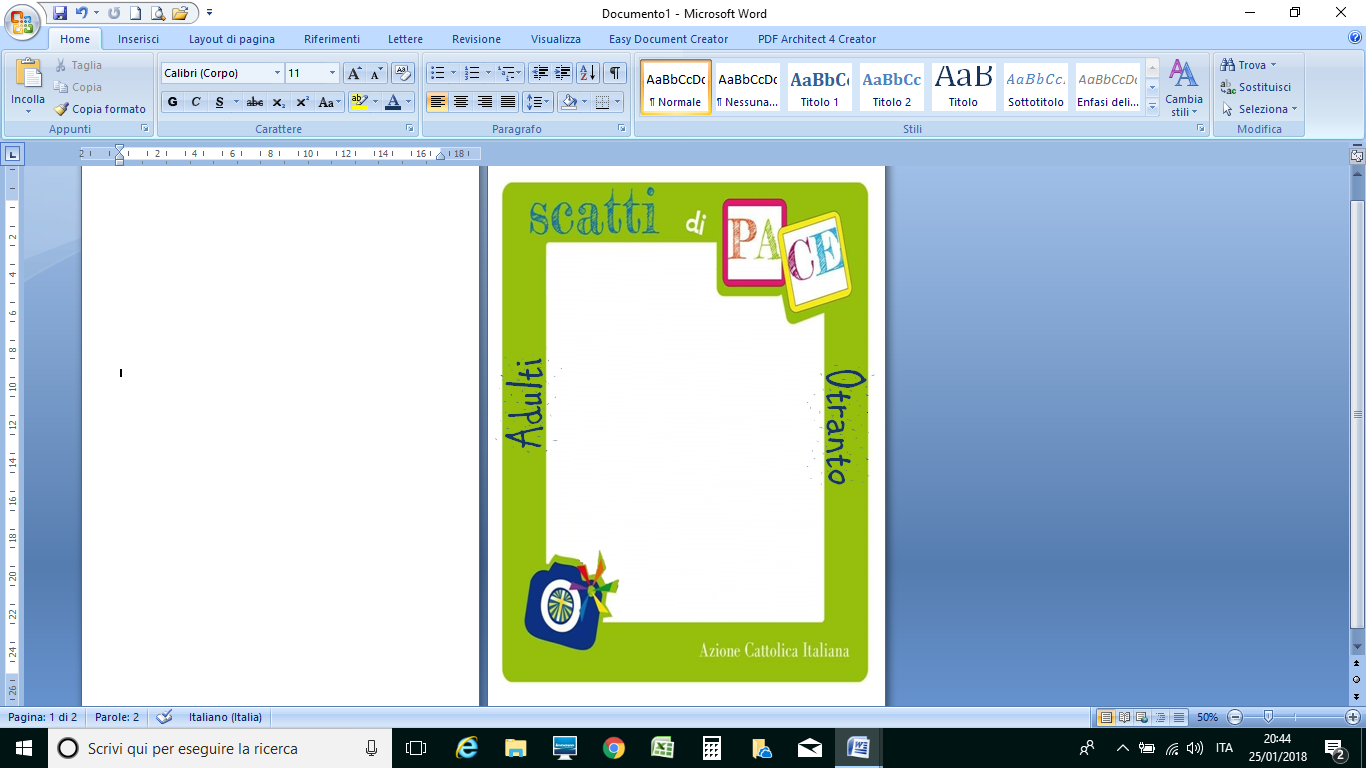 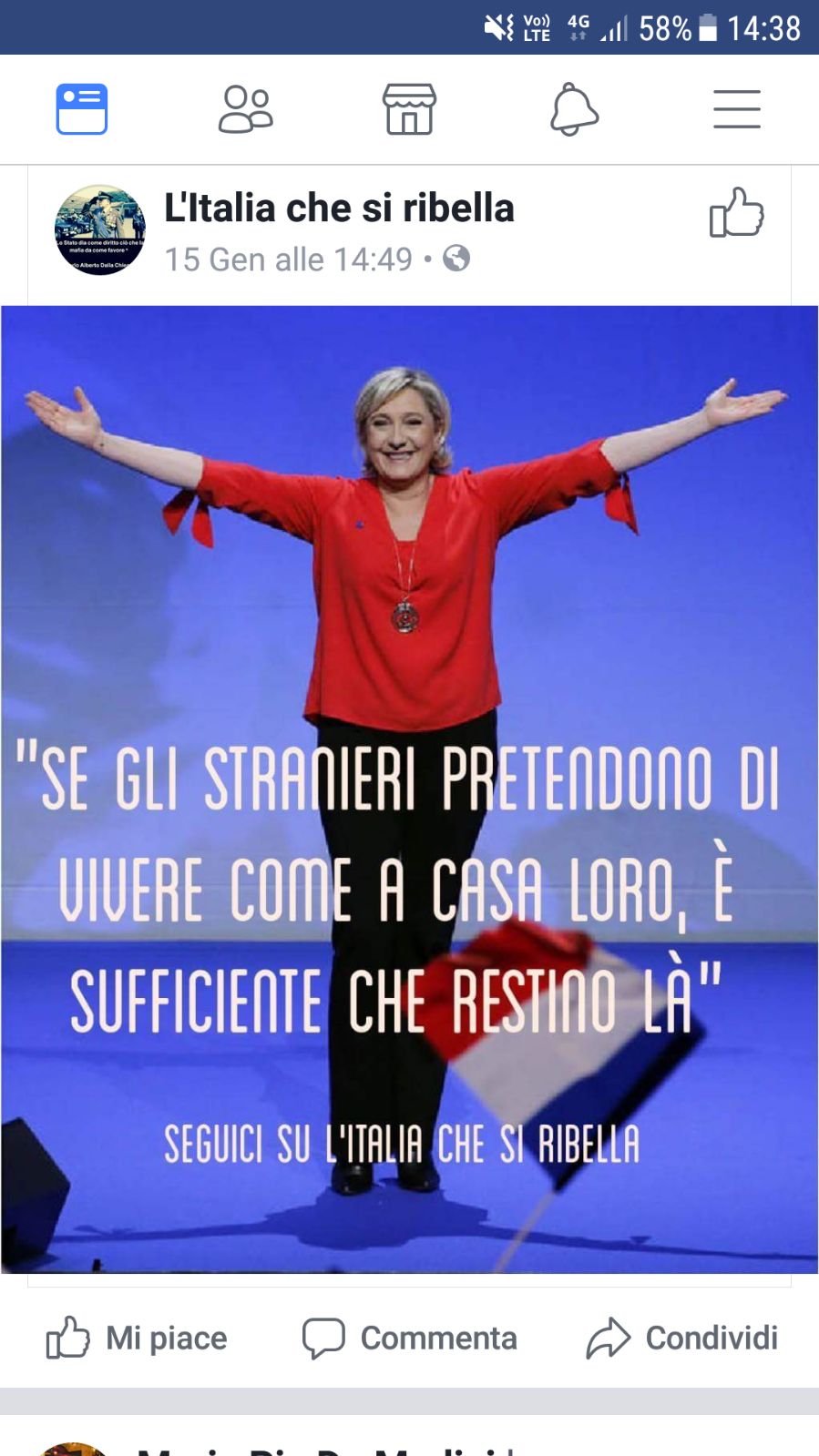 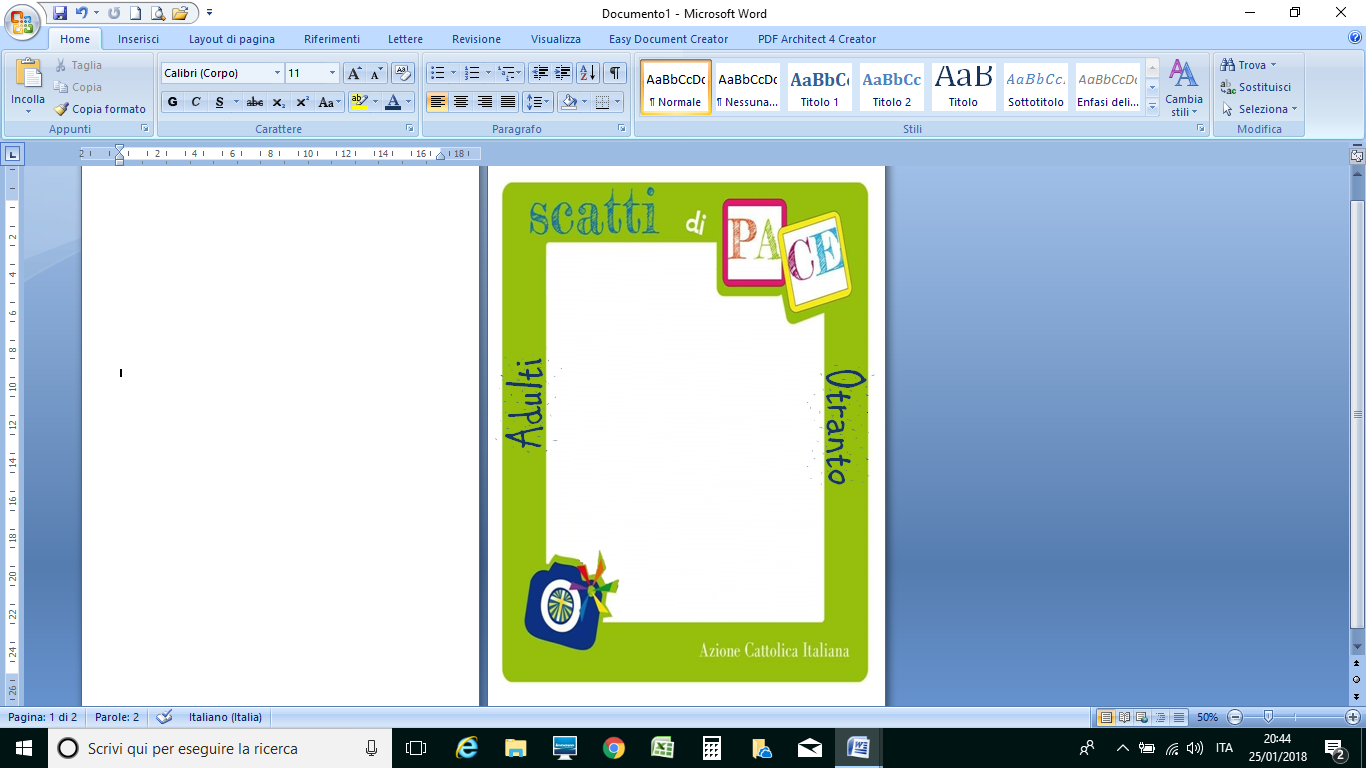 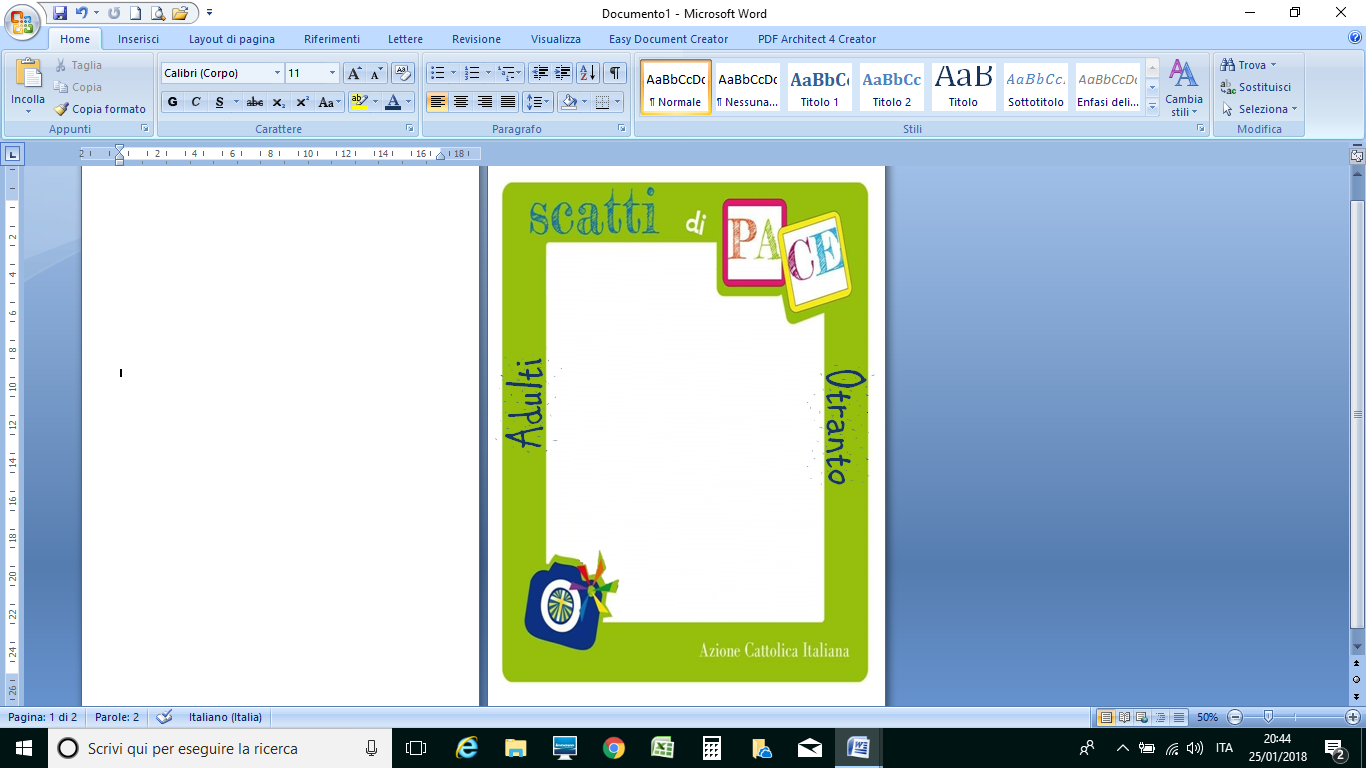 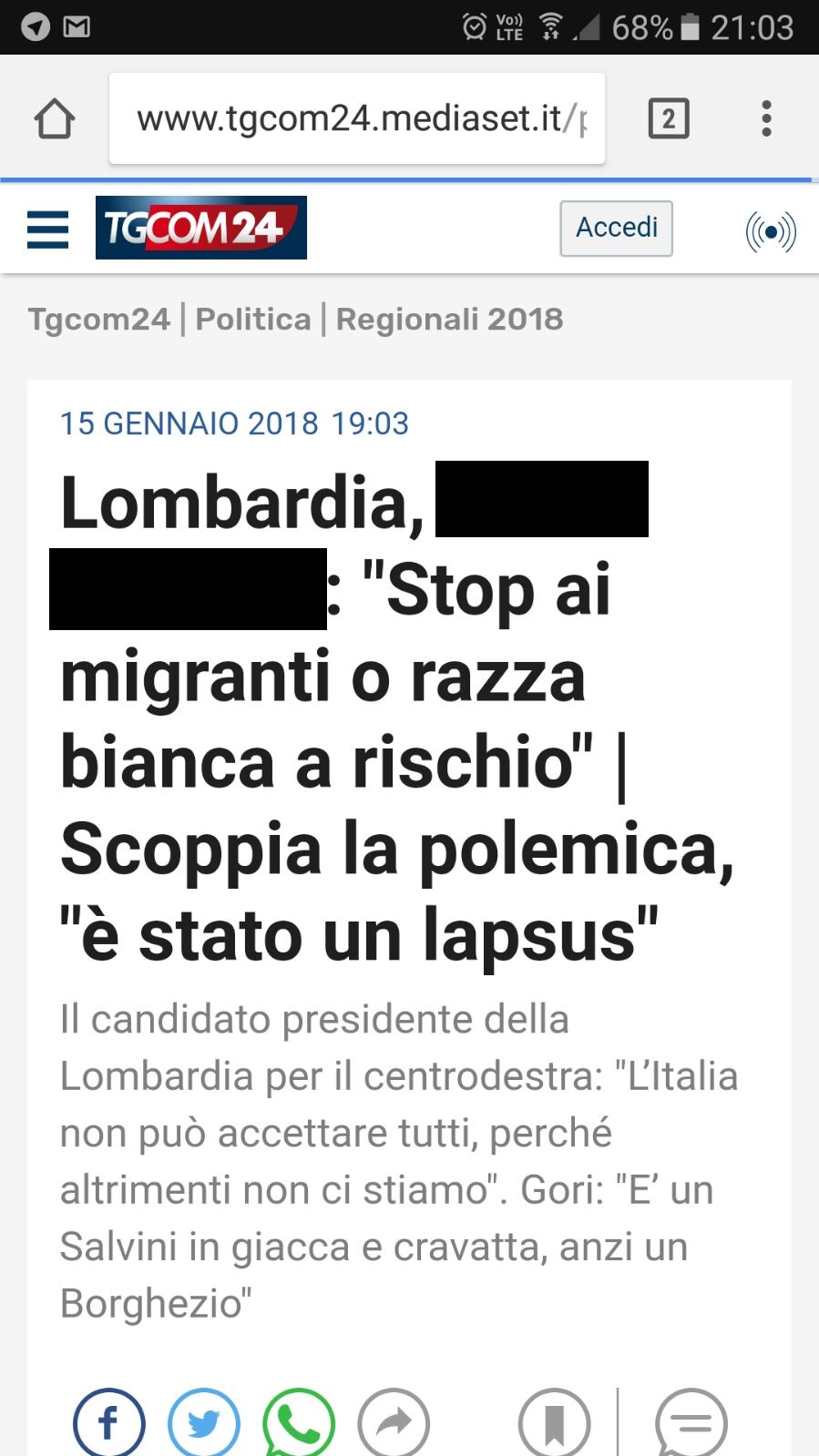 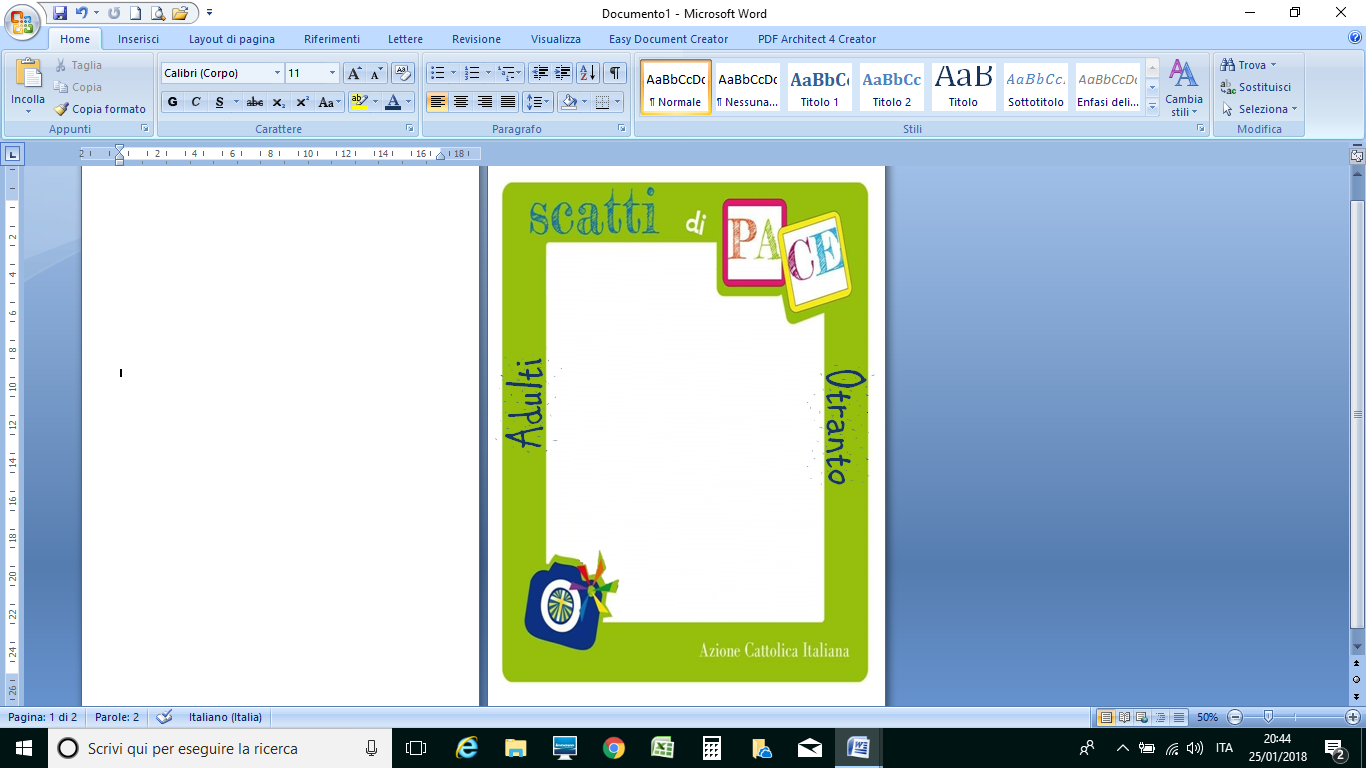 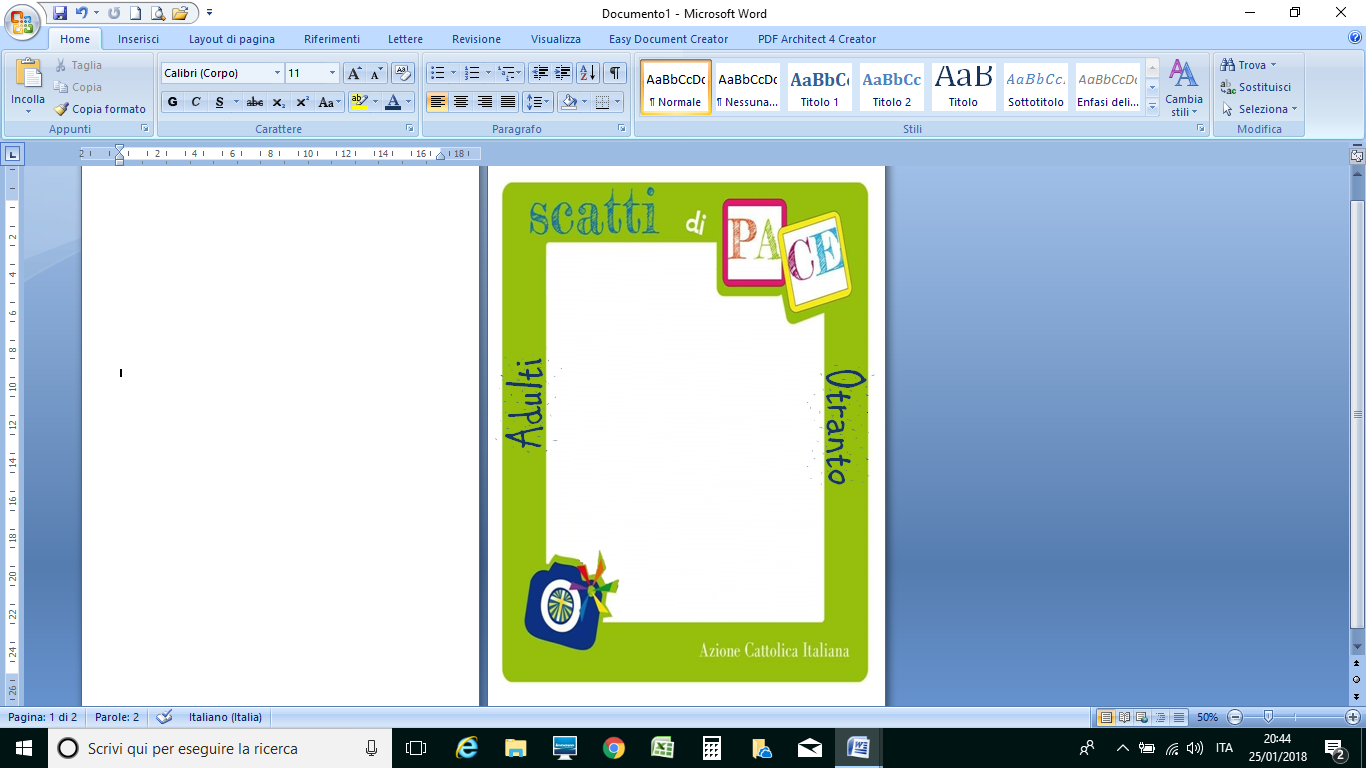 IMMIGRAZIONE
Grazie!